Non-Data-Communication Overheads in MPI:Analysis on Blue Gene/P
P. Balaji, A. Chan, W. Gropp, R. Thakur, E. Lusk

Argonne National Laboratory
University of Chicago
University of Illinois, Urbana Champaign
Ultra-scale High-end Computing
Processor speeds no longer doubling every 18-24 months
High-end Computing systems growing in parallelism
Energy usage and heat dissipation are major issues now
Energy usage is proportional to V2F
Lots of slow cores use lesser energy than one fast core
Consequence:
HEC systems rely less on the performance of a single core
Instead, extract parallelism out of a massive number of low-frequency/low-power cores
E.g., IBM Blue Gene/L, IBM Blue Gene/P, SiCortex
Pavan Balaji, Argonne National Laboratory EuroPVM/MPI (09/08/2008)
IBM Blue Gene/P System
Second Generation of the Blue Gene supercomputers
Extremely energy efficient design using low-power chips
Four 850MHz cores on each PPC450 processor
Connected using five specialized networks
Two of them (10G and 1G Ethernet) are used for File I/O and system management
Remaining three (3D Torus, Global Collective network, Global Interrupt network) are used for MPI communication
Point-to-point communication goes through the torus network
Each node has six outgoing links at 425 MBps (total of 5.1 GBps)
Pavan Balaji, Argonne National Laboratory EuroPVM/MPI (09/08/2008)
Blue Gene/P Software Stack
Three Software Stack Layers:
System Programming Interface (SPI)
Directly above the hardware
Most efficient, but very difficult to program and not portable !
Deep Computing Messaging Framework (DCMF)
Portability layer built on top of SPI
Generalized message passing framework
Allows different stacks to be built on top
MPI
Built on top of DCMF
Most portable of the three layers
Based off of MPICH2 (integrated into MPICH2 as of 1.1a1)
Pavan Balaji, Argonne National Laboratory EuroPVM/MPI (09/08/2008)
Issues with Scaling MPI on the BG/P
Large scale systems such as BG/P provide the capacity needed for achieving a Petaflop or higher performance
This system capacity has to be translated to capability for end users
Depends on MPI’s ability to scale to large number of cores
Pre- and post-data-communication processing in MPI
Simple computations can be expensive on modestly fast 850 MHz CPUs
Algorithmic Issues
Consider an O(N) algorithm with a small proportionality constant 
“Acceptable” on 100 processors; Brutal on 100,000 processors
Pavan Balaji, Argonne National Laboratory EuroPVM/MPI (09/08/2008)
MPI Internal Processing Overheads
Application
Application
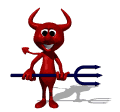 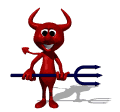 MPI
MPI
Pre- and Post-data-communication overheads
Application
Application
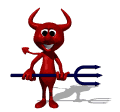 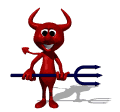 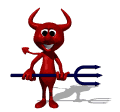 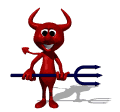 MPI
MPI
Pavan Balaji, Argonne National Laboratory EuroPVM/MPI (09/08/2008)
Presentation Outline
Introduction
Issues with Scaling MPI on Blue Gene/P
Experimental Evaluation
MPI Stack Computation Overhead
Algorithmic Inefficiencies
Concluding Remarks
Pavan Balaji, Argonne National Laboratory EuroPVM/MPI (09/08/2008)
Basic MPI Stack Overhead
Application
Application
MPI
MPI
DCMF
DCMF
Application
Application
DCMF
DCMF
Pavan Balaji, Argonne National Laboratory EuroPVM/MPI (09/08/2008)
Basic MPI Stack Overhead (Results)
Pavan Balaji, Argonne National Laboratory EuroPVM/MPI (09/08/2008)
Request Allocation and Queuing
Blocking vs. Non-blocking point-to-point communication
Blocking: MPI_Send() and MPI_Recv()
Non-blocking: MPI_Isend(), MPI_Irecv() and MPI_Waitall()
Non-blocking communication potentially allows for better overlap of computation with communication, but…
…requires allocation, initialization and queuing/de-queuing of MPI_Request handles
What are we measuring?
Latency test using MPI_Send() and MPI_Recv()
Latency test using MPI_Irecv(), MPI_Isend() and MPI_Waitall()
Pavan Balaji, Argonne National Laboratory EuroPVM/MPI (09/08/2008)
Request Allocation and Queuing Overhead
Pavan Balaji, Argonne National Laboratory EuroPVM/MPI (09/08/2008)
Derived Datatype Processing
MPI Buffers
Pavan Balaji, Argonne National Laboratory EuroPVM/MPI (09/08/2008)
Overheads in Derived Datatype Processing
Pavan Balaji, Argonne National Laboratory EuroPVM/MPI (09/08/2008)
Copies with Unaligned Buffers
Integer
Integer
Integer
Double Word
For 4-byte integer copies:
Buffer alignments of 0-4 means that the entire integer is in the same double word  to access an integer, you only need to fetch one double word
Buffer alignments of 5-7 means that the integer spans two double word boundaries  to access an integer, you need to fetch two double words
Pavan Balaji, Argonne National Laboratory EuroPVM/MPI (09/08/2008)
Buffer Alignment Overhead
Pavan Balaji, Argonne National Laboratory EuroPVM/MPI (09/08/2008)
Thread Communication
MPI
MPI
MPI
MPI
MPI
Four threads in one MPI process
Four MPI processes
Multiple threads calling MPI can corrupt the stack
MPI uses locks to serialize access to the stack
Current locks are coarse grained  protect the entire MPI call
Implies these locks serialize communication for all threads
Pavan Balaji, Argonne National Laboratory EuroPVM/MPI (09/08/2008)
Overhead of Thread Communication
Pavan Balaji, Argonne National Laboratory EuroPVM/MPI (09/08/2008)
Presentation Outline
Introduction
Issues with Scaling MPI on Blue Gene/P
Experimental Evaluation
MPI Stack Computation Overhead
Algorithmic Inefficiencies
Concluding Remarks
Pavan Balaji, Argonne National Laboratory EuroPVM/MPI (09/08/2008)
Tag and Source Matching
Source = 2
Tag = 1
Source = 1
Tag = 1
Search time in most implementations is linear with respect to the number of requests posted
Source = 0
Tag = 0
Source = 1
Tag = 2
Pavan Balaji, Argonne National Laboratory EuroPVM/MPI (09/08/2008)
Overheads in Tag and Source Matching
Pavan Balaji, Argonne National Laboratory EuroPVM/MPI (09/08/2008)
Unexpected Message Overhead
Pavan Balaji, Argonne National Laboratory EuroPVM/MPI (09/08/2008)
Multi-Request Operations
Pavan Balaji, Argonne National Laboratory EuroPVM/MPI (09/08/2008)
Presentation Outline
Introduction
Issues with Scaling MPI on Blue Gene/P
Experimental Evaluation
MPI Stack Computation Overhead
Algorithmic Inefficiencies
Concluding Remarks
Pavan Balaji, Argonne National Laboratory EuroPVM/MPI (09/08/2008)
Concluding Remarks
Systems such as BG/P provide the capacity needed for achieving a Petaflop or higher performance
System capacity has to be translated to end-user capability
Depends on MPI’s ability to scale to large number of cores
We studied the non-data-communication overheads in MPI on BG/P
Identified several bottleneck possibilities within MPI
Stressed these bottlenecks with benchmarks
Analyzed the reasons behind such overheads
Pavan Balaji, Argonne National Laboratory EuroPVM/MPI (09/08/2008)
Thank You!
Contact:
Pavan Balaji: balaji@mcs.anl.gov
Anthony Chan: chan@mcs.anl.gov
William Gropp: wgropp@illinois.edu
Rajeev Thakur: thakur@mcs.anl.gov
Rusty Lusk: lusk@mcs.anl.gov

Project Website: http://www.mcs.anl.gov/research/projects/mpich2
Pavan Balaji, Argonne National Laboratory EuroPVM/MPI (09/08/2008)